Primer Informe sobre el sector de revistas culturales 
independientes y autogestionadas
Octubre 2012
www.revistasculturales.org
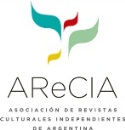 títulos producidos
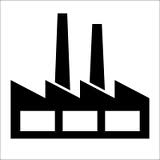 241
Registro  Nacional
de la Secretaría de Cultura 
de la Nación
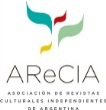 Datos procesados por  Arecia en base al censo. propio Base: 139 revistas
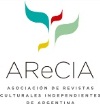 ubicación
Capital      52%
Interior     48%
Datos procesados por  Arecia en base al Registro Nacional de la Secretaría de Cultura de la Nación.. Base: 241 revistas
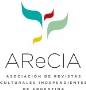 temática
Literatura                                 27%
Pensamiento y política           20%
Filosofía e historia                  14%
Artes escénicas                       10%
Artes visuales                            9%
Música                                        8%
Género                                       5%
Diseño                                        4%
Cine                                            2%
Multimedia                                 1%
Datos procesados por  Arecia en base al Registro Nacional de la Secretaría de Cultura de la Nación.. Base: 241 revistas
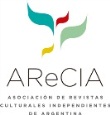 Datos procesados por  Arecia en base al censo. propio Base: 139 revistas
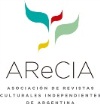 Datos procesados por  Arecia en base al censo. propio Base: 139 revistas
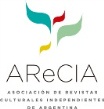 precio promedio
11 pesos
Datos procesados por  Arecia en base al censo. propio Base: 139 revistas
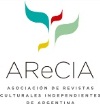 gráficas
Datos procesados por  Arecia en base al censo propio. Base: 139 revistas
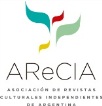 tirada promedio del sector
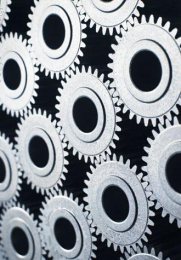 350.000 ejemplares
mensuales
Datos procesados por  Arecia en base al Registro Nacional de la Secretaría de Cultura de la Nación.. Base: 241 revistas
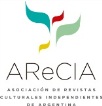 readership promedio
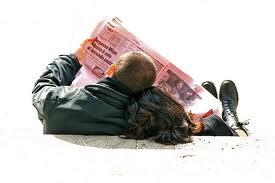 1.400.000 lectores
mensuales
Datos procesados por  Arecia en base al Registro Nacional de la Secretaría de Cultura de la Nación.. Base: 241 revistas
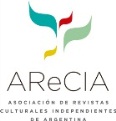 aporte del sector a la industria gráfica pyme regional
1.750.000 pesos
mensuales
350.000 ejemplares x 5 pesos x ejemplar
Datos procesados por  Arecia en base al Registro Nacional de la Secretaría de Cultura de la Nación.. Base: 241 revistas